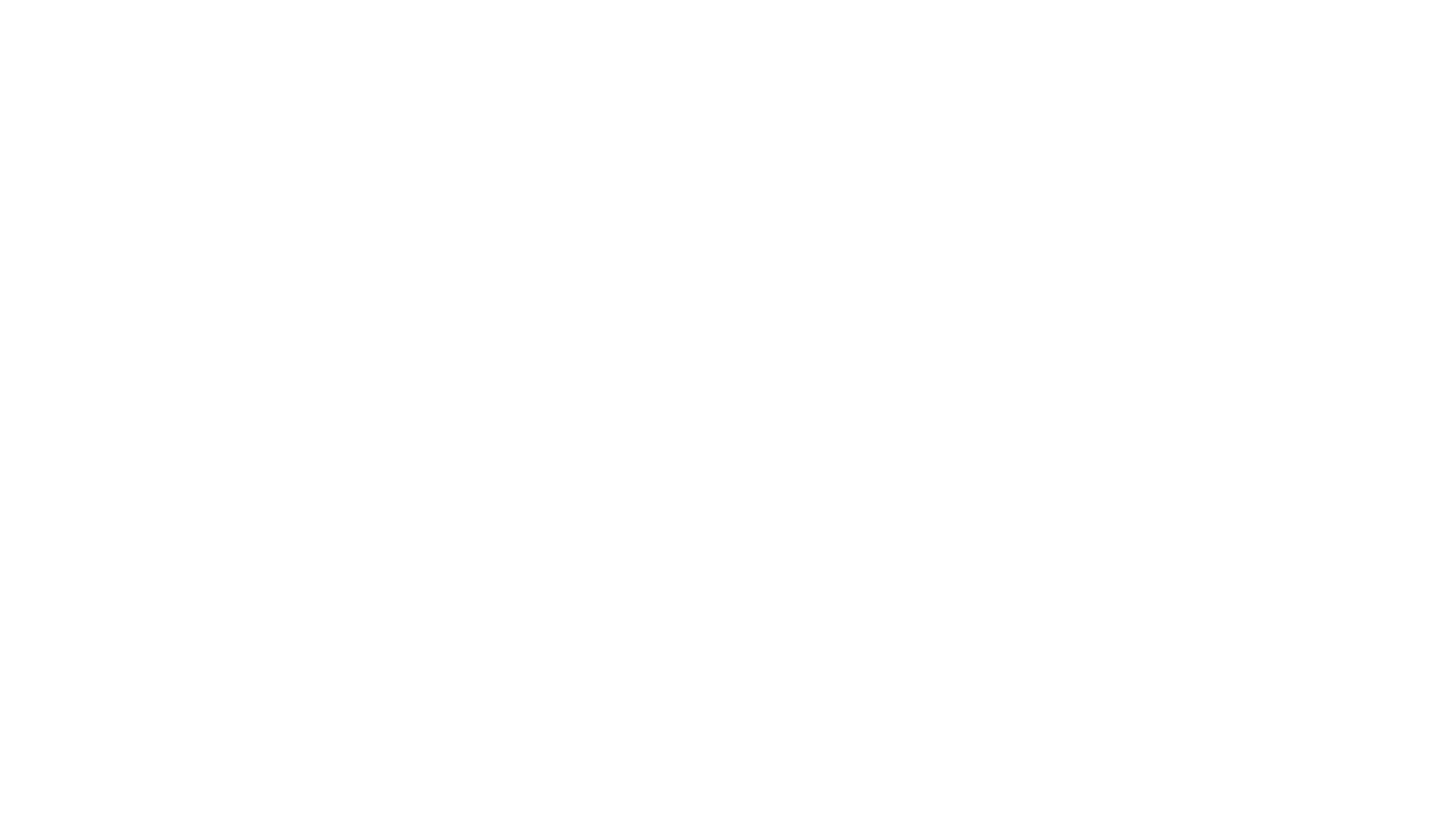 Coping with a Break-Up
Coping with a Break-Up
The end of a relationship can turn your world upside down and trigger a myriad of emotions. But there are plenty of strategies to help with this difficult journey and make yourself stronger and wiser for it.
Coping with a Break-up
A break up launches us into uncharted territory. Relationships often touch many aspects of our lives and therefore the break-up can disrupt everything from our routine to our relationship with others to even our own identity.
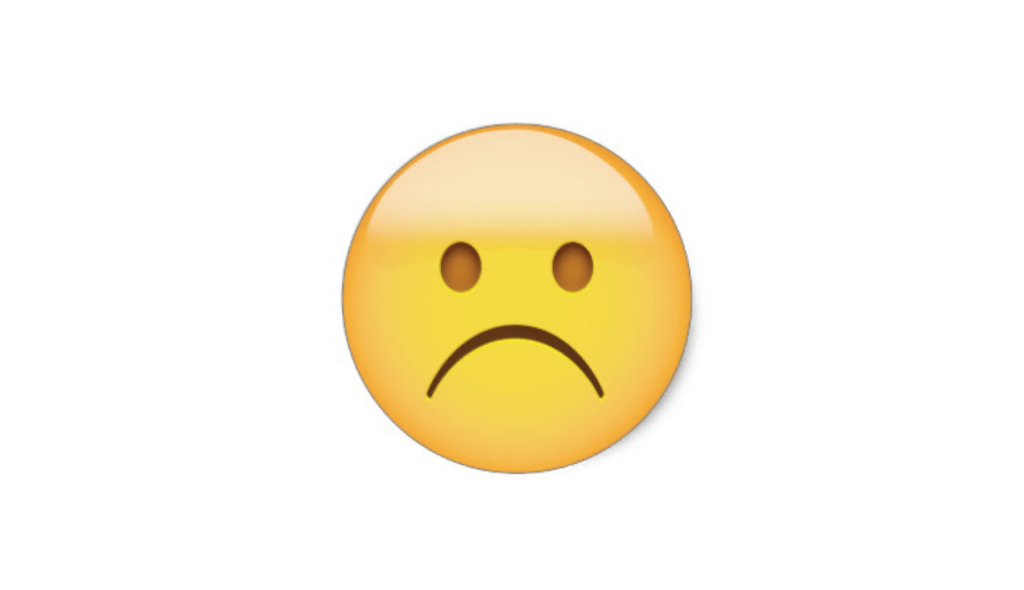 Coping With a Break-up
A break up launches us into uncharted territory. Relationships often touch many aspects of our lives and therefore the break-up can disrupt everything from our routine to our relationship with others to even our own identity.
Grief
Grief is a natural reaction to loss and a break up involves multiple losses including:
	- Loss of companionship and shared 	experiences
	- Loss of support whether financial, emotional, 	social, or intellectual.
	- Loss of hopes, dreams, and plans
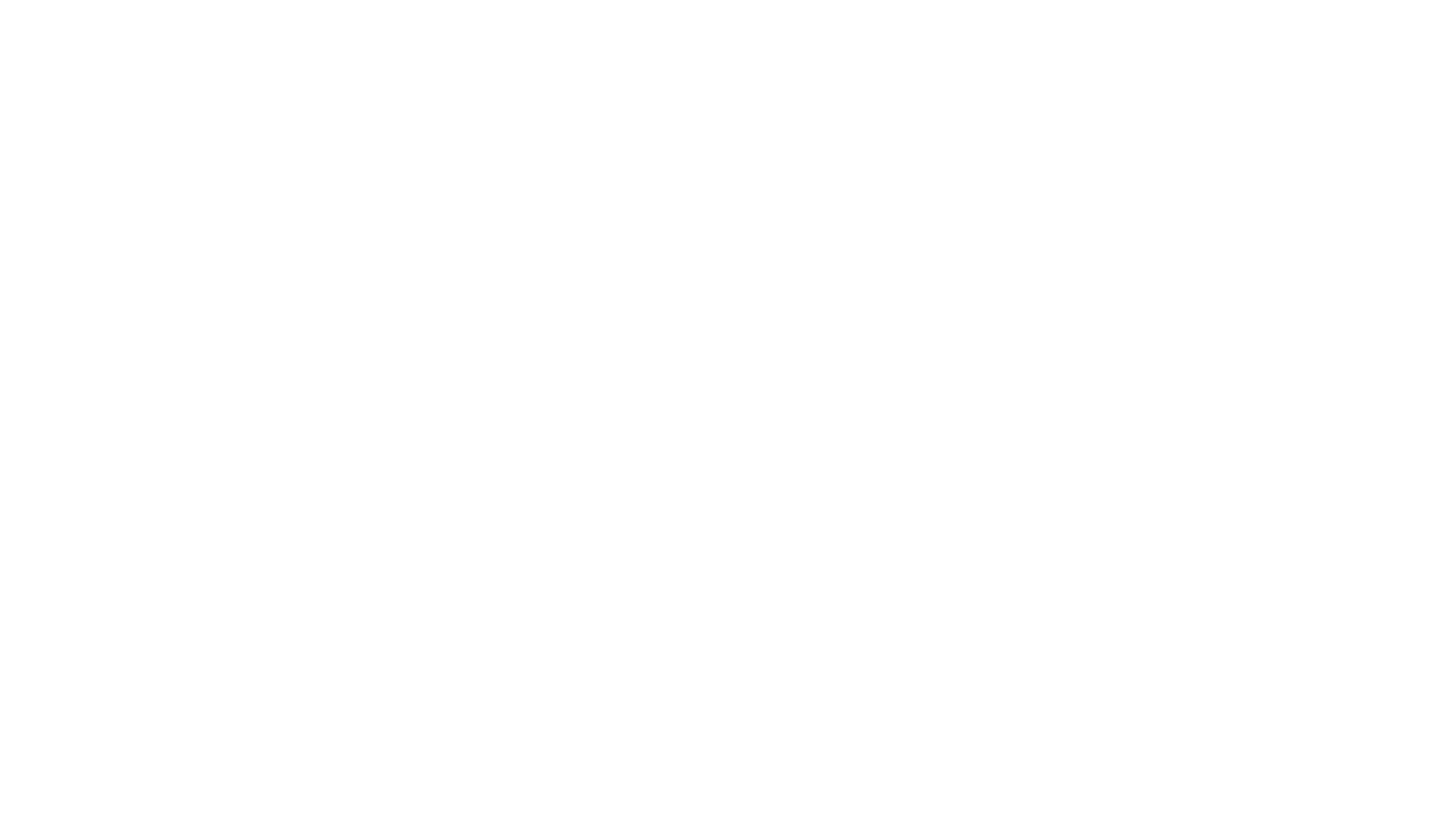 The stages of grief are most often associated with the death of a loved one, but it can also apply to the loss of a relationship.
The stages can occur in any order or be repeated. Some people go through all the stages, some only go through a few of them. It’s important to be aware of what they are and remember they are normal reactions to loss.
Stages of Grief
Stages of Grief
Shock and Denial 
Anger 
Guilt and Bargaining 
Depression
Acceptance
Shock and Denial
It may be hard to believe it is all over. This can lead to physiological changes like weight loss, change in appetite, feeling tired, sleeplessness, and others.
Anger
This anger can be directed at your former partner, yourself or a third party
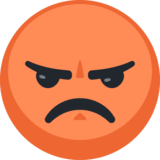 Guilt and Bargaining
During this stage you may feel like you could have prevented the break-up. You may think thoughts that begin like, “If I had only…” or “If I hadn’t done…”
Depression
Depression is often the next to last stage of grief. At this point you start to realize the relationship is over and feel the sadness of that
Acceptance
At this stage you start the process of “letting go”. You start to look more optimistically to the future. There may still be some residual pain, but each day is better.
Video explains stages after break-up and further explains them
[Speaker Notes: Transcript:
00:00
hi I'm Beth Patterson psychotherapist
00:02
and grief counselor and for this segment
00:04
we'll be talking about the stages of
00:06
breaking up and as a grief counselor I
00:09
assure you look at it very similar to
00:10
the grief process there are certain
00:13
tasks that need to be accomplished for
00:15
us to successfully grieve and it's
00:17
pretty similar for breaking up with
00:18
someone so the first one would be to
00:21
accept that the relationship is not
00:23
working and in terms of grief we talked
00:27
about that is accepting the reality of
00:28
the loss really allow yourself to know
00:33
the truth about that and then this next
00:36
stage would be to feel your pain to feel
00:39
the hard things about breaking up with
00:41
that person the things that you're
00:43
losing and while you're doing that to be
00:46
gentle with yourself and to get support
00:48
it's a hard stage certainly and just
00:51
remember that no feeling is what makes
00:54
us human it's okay to feel sad it's okay
00:57
to feel angry to feel guilty whatever it
01:00
is you're feeling during this process of
01:03
the break-up stage and then the next
01:06
stage would be to adjust to a new life
01:10
without that person in your life so one
01:13
thing I always tell my clients is to
01:15
maintain your interests maintain your
01:18
friendships do the things that are
01:20
important to you with or without that
01:22
person and it's hard it's a hard
01:24
adjustment when that person is no longer
01:26
in your life so reach out to people
01:28
who've been close to you in the past
01:31
maintain your support systems don't
01:33
isolate yourself and yeah we know it's
01:36
okay to wallow in it a little bit sure
01:38
it's part of the process as well but
01:40
don't isolate yourself it can get
01:42
unhealthy so maintain your friendships
01:44
and that will help you to adjust to a
01:47
new life without that person physically
01:49
in your life and the last task or stage
01:53
of the grief process is what I love it's
01:56
called emotionally relocating the person
01:59
in your heart and moving forward so it's
02:02
not much different when it with a
02:04
breakup you don't stop just stop loving
02:06
the person that because you did love
02:08
them they still have a part in your
02:09
heart so it's okay to keep them in your
02:13
heart
02:13
in a way that will help you move forward
02:15
and once you've gone through those
02:18
stages you'll be able to move forward so
02:21
best of luck to you and hope that's been
02:23
helpful]
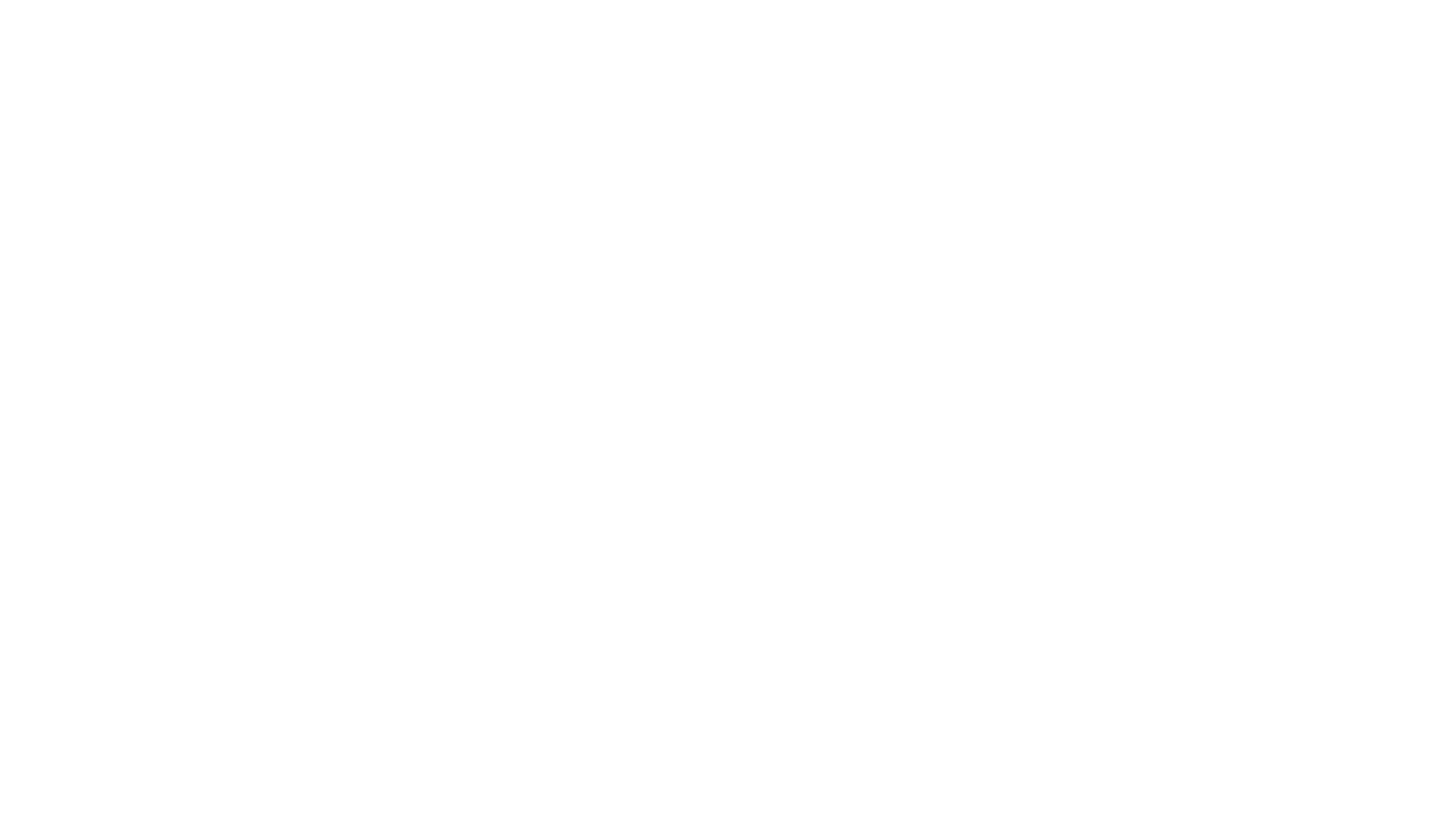 Once you are aware of stages of grief, you can start to take steps to get through it as best you can.

Feel it 
Understand your defenses 
Give it some time in patience
Reacting to Grief
How to react to Grief
First, allow yourself to feel the sadness, anger, fear, and pain. It is okay to validate the importance of the relationship to you and it’s loss. You have to feel it before you can let it go.
How to react to Grief
Next, recognize that guilt, self blame, and bargaining may be defenses against feeling out of control and being unable to stop the other person from leaving. In general, we like to have control of our lives, but we can never control the behavior of another person.
How to react to Grief
Finally, give yourself some time. Everyone reacts differently to loss. You may move through the stages quickly or slowly. You may repeal the stages a couple of times. Be patient and kind to yourself through this journey. Stick to your routine as much as possible and try not to make any bug life decisions.
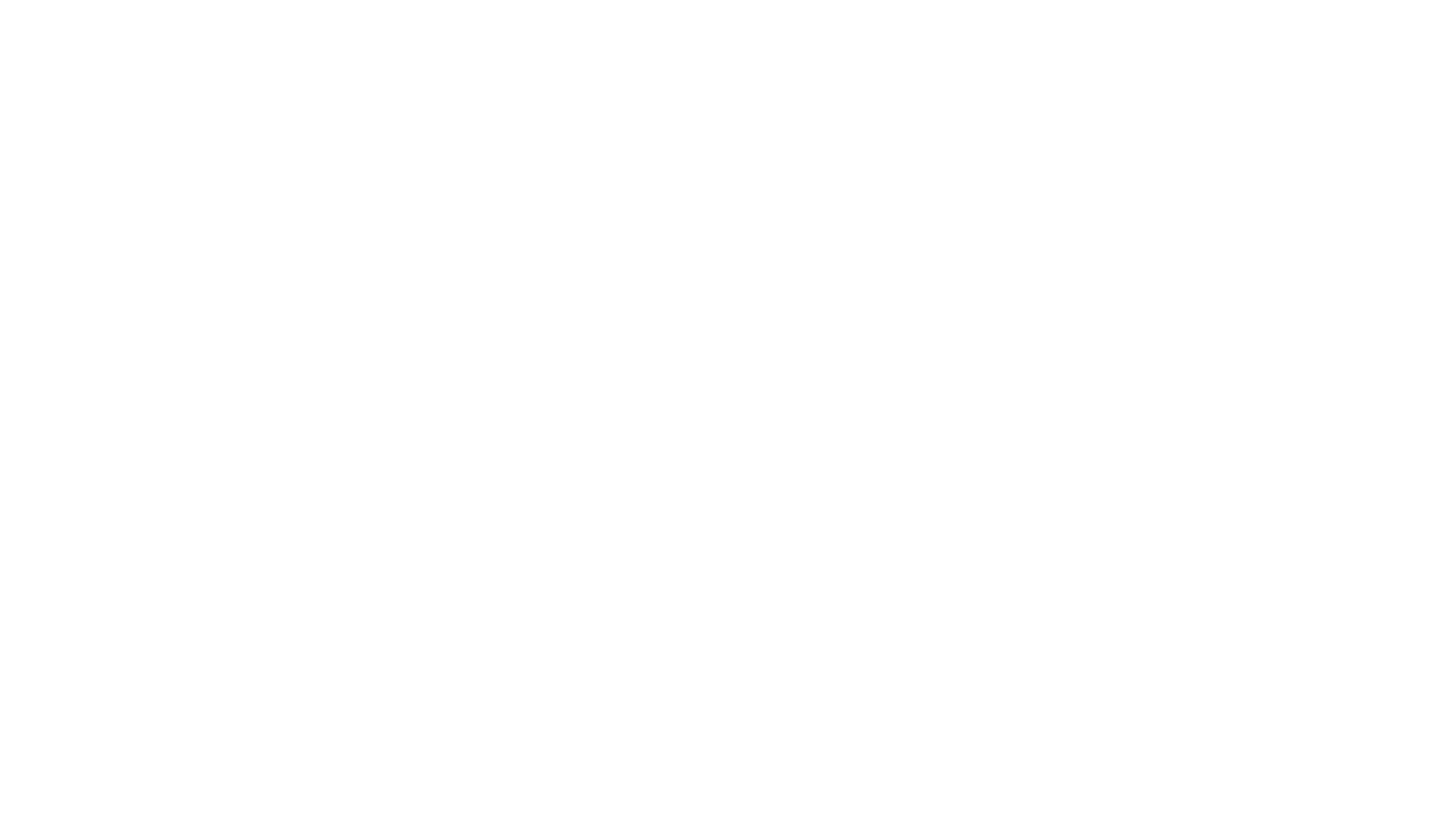 Find Support
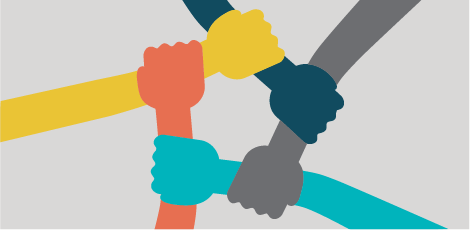 Loss is not something to be weathered on your own. Reach out to family and friends. Find someone you can talk openly with. You may feel like you want to be alone, but isolating yourself will often make this transition harder.
Finding Support
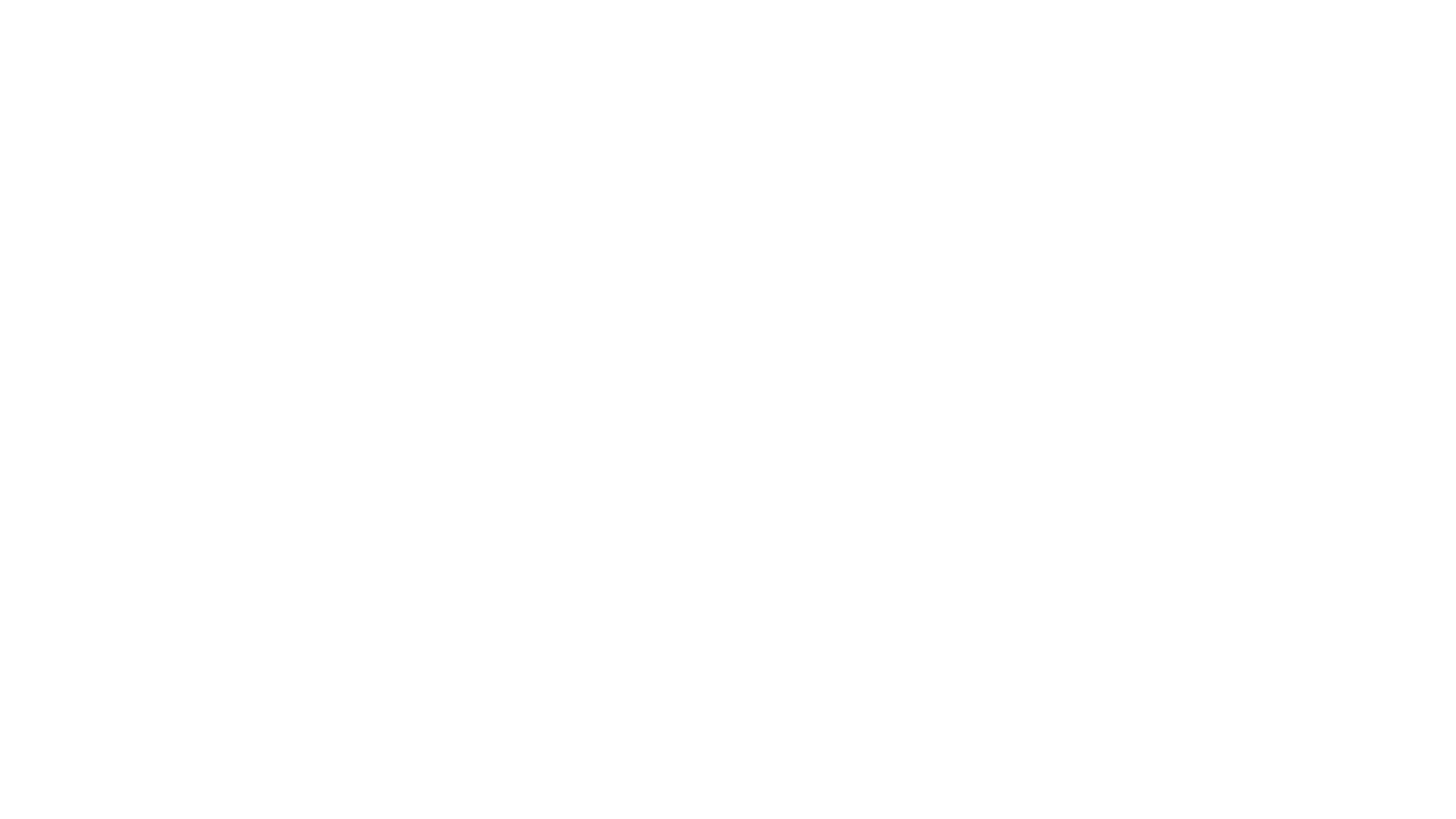 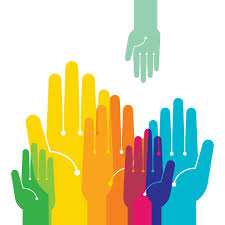 Widening your support network may mean offering your support to others. Consider volunteering or getting involved in a project that is outside yourself. Helping others may help you.
Support can also come from your spiritual side whether that be getting out into nature, going to yoga, or attending religious services.
Take Care of Yourself!
All too often we forgot to take care of ourselves. A break-up is a highly stressful life event that can have both emotional and physical results. Treat yourself like you are getting over the flu. Get plenty of rest, eat well, minimize other sources of stress in your life, and reduce your workload if possible.
Make the most of this transition. Use this time to rediscover yourself, re-evaluate your life priorities, and expand your interest. Think of this as an opportunity for personal growth.
“X” Marks the Spot
The ending of a relationship can be an opportunity to better understand ourselves and learn from the experience. Remember this is a process and there will be plenty of ups and downs, but as the days pass you will slowly start to feel better.

If you feel  like you aren’t moving forward or feel paralyzed by your grief, you may need to talk to a professional counselor. Follow the link below to see what services are offered at HSU.

http://www.humboldt.edu/counseling/